MATLAB
PDE-Toolbox
Première année Master EDP, 2023-2024
DR, MESDOUI FATIHA
Chapitre 1: Etude MATLABVecteurs et Matrices Fonctions spéciales et polynômes, GraphiquesProgrammation sous MTLAB,Chapitre 2: ApplicationsAnalyse numérique, probabilités et statistiquesChapitre 3: PDE-ToolboxRéalisation de maillage, utilisation de la méthode des différence finies
Chapitre 1: Etude MATLAB
les vecteurs et les matrices 
les nombres complexes, les polynômes, les fonctions spéciales,
les graphiques
La programmation,
Introduction
MATLAB est l'abréviation de (matrix laboratory), est une plateforme de programmation et de calcul numérique utilisée par des millions d'ingénieurs et de scientifiques pour analyser des données, développer des algorithmes et créer des modèles.
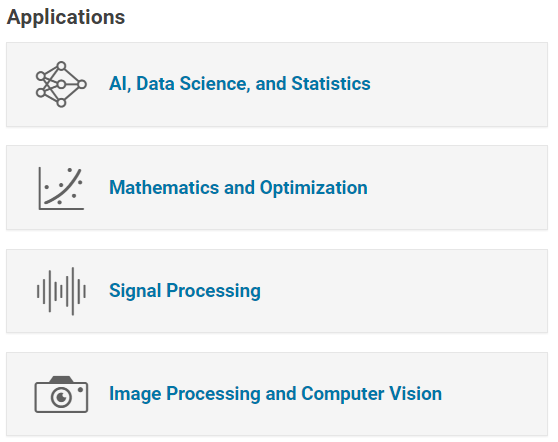 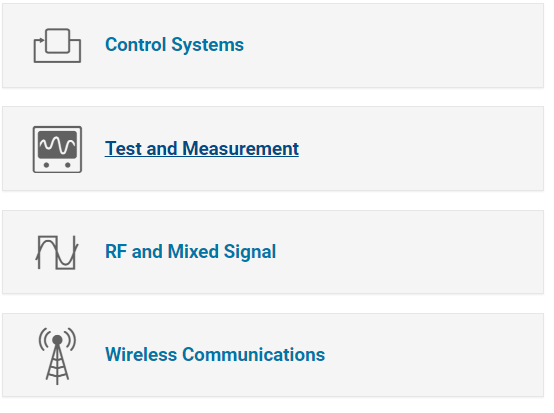 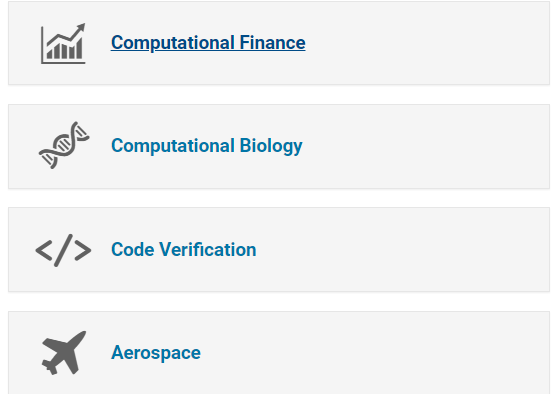 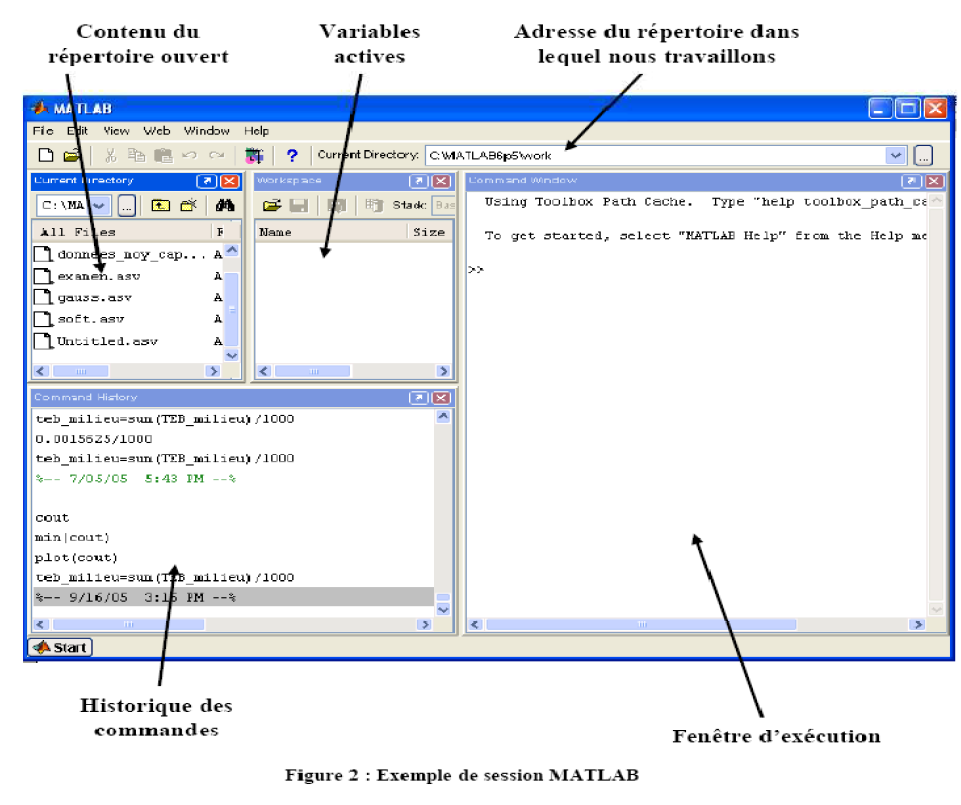 Variables, Vecteurs , Matrices
Comme son nom l'indique, quel que soit le type de donnée (scalaires, vecteurs ou matrices) de MATLAB sont des matrices multidimensionnelles, par contre en peut distinguer 4 types des variables : réel, complexe, chaine (Caractère), logique. 
Exemples:

Nombres complexes, >>a=sqrt(-1), a=0+i, 
Type chaine: est une matrice de caractères encadrer par (‘),>>b= ‘EDP’
Type logique: peut prendre que deux valeurs 0 ou 1, >>c= 1>2, >>c=0
Remarque: le nombre complexe (i) peut prendre une autre valeur donnée par l'utilisateur >> i=6; realmax; realmax=2; ces constantes sont prédéfinies par MATLAB (Tab 2)
Par contre, il existe une liste des mots réservés par MATLAB ne peuvent pas changer, (voir Tab 3)
>> for=1!!!
Tab 1: fonctions associées aux nombres complexes,
Tab 3: Les mots réservés par MATLAB, (Reserved Keywords)